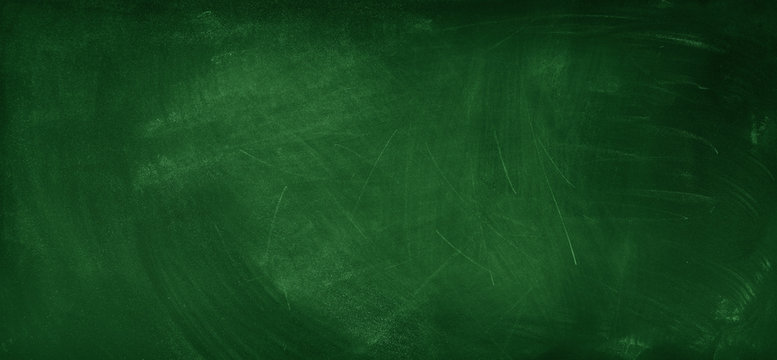 グシャの世界史探究授業　キリスト教③
キリスト教の
迫害と公認
キリスト教はローマ帝国に
どんな扱いをうけたのか？
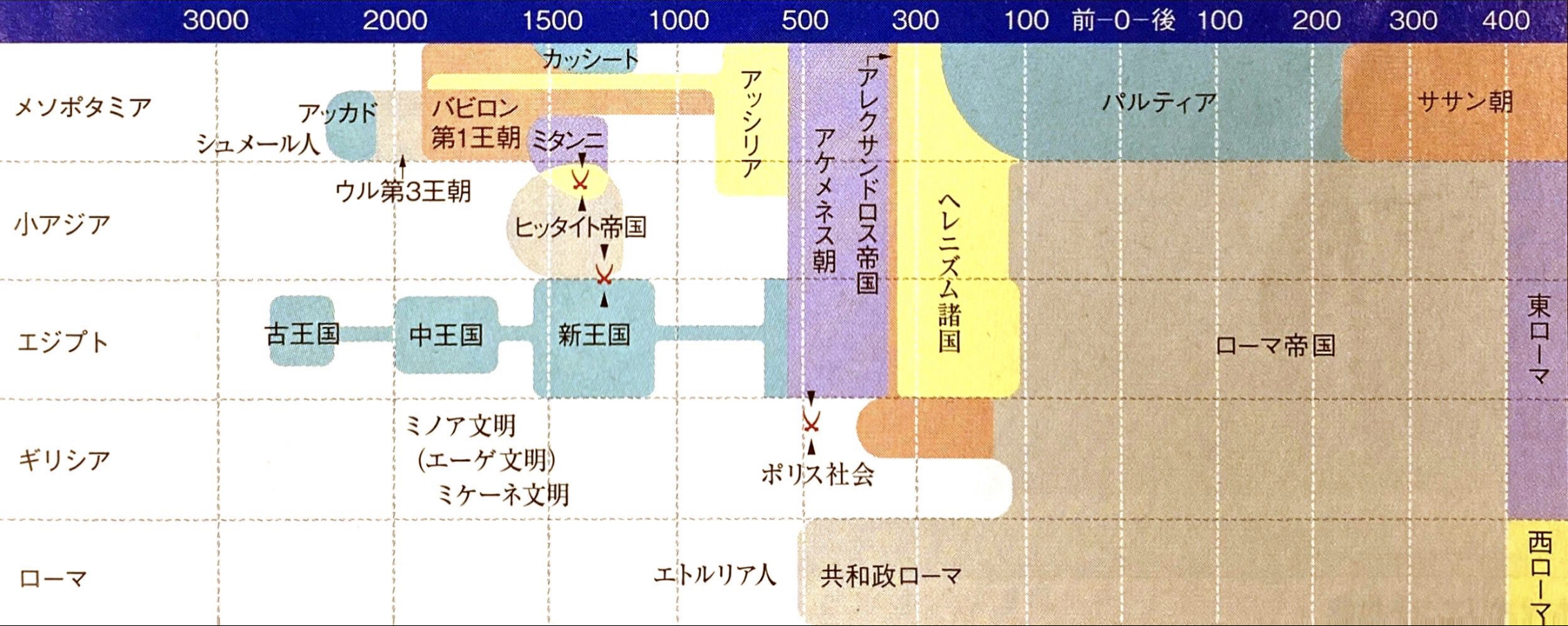 ここ
資料：『詳説世界史研究』山川出版社
ローマは宗教に寛容的
帝国や民衆が次第に危険視
禁止ではなかった
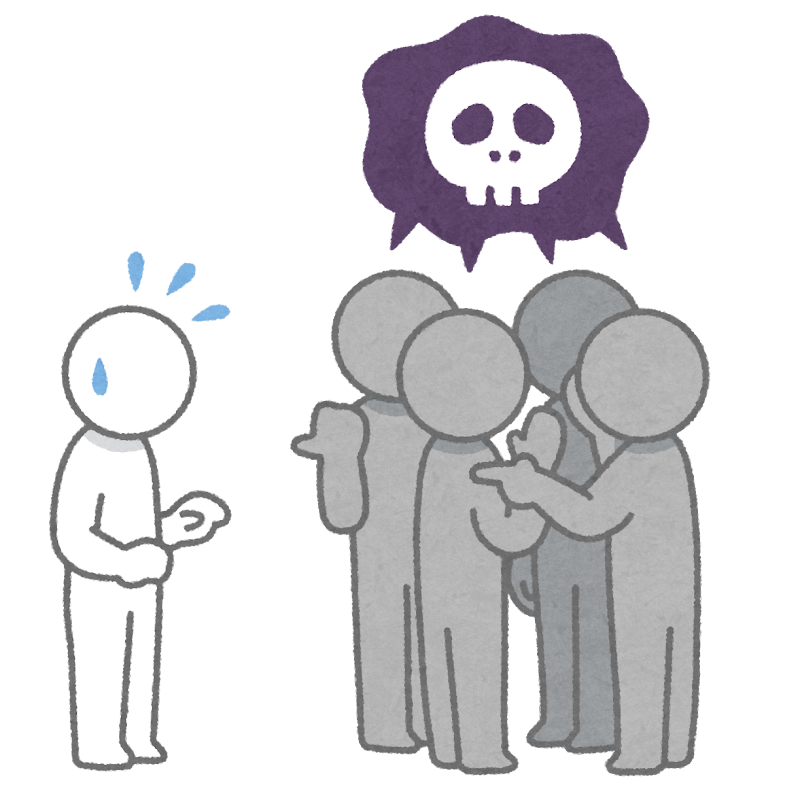 やり方が
変わっいて
危なくない？
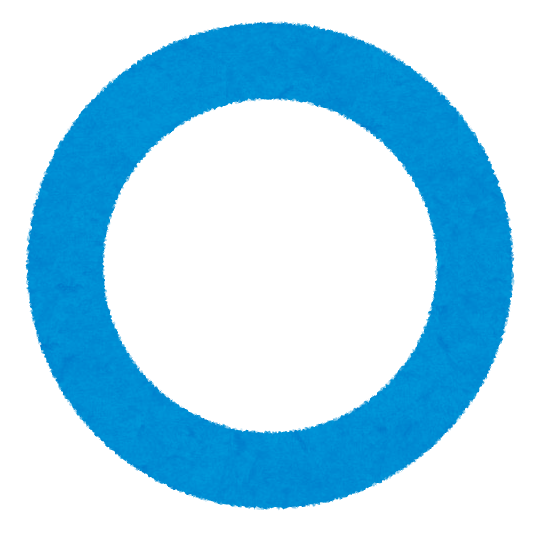 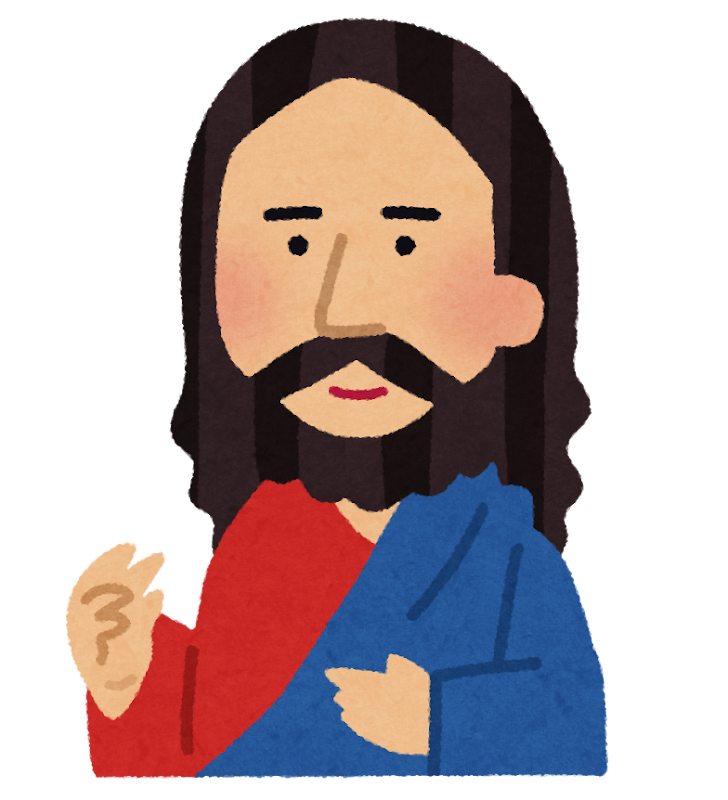 キリスト教
神の前では平等原則
ローマ神への礼拝を拒否
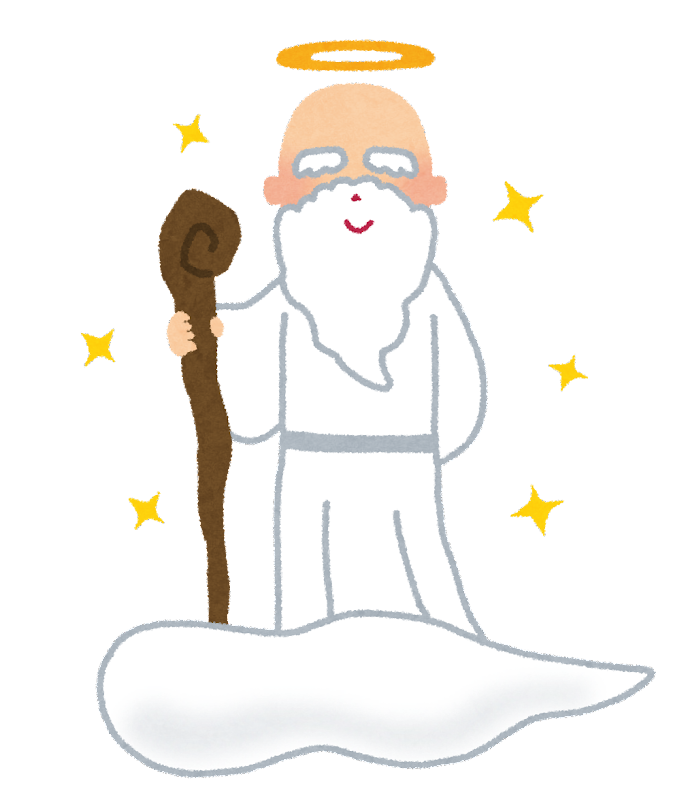 唯一神
信仰
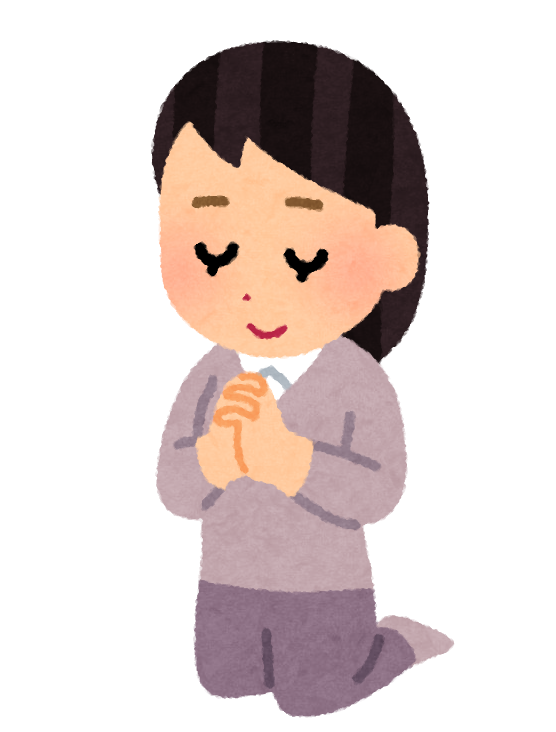 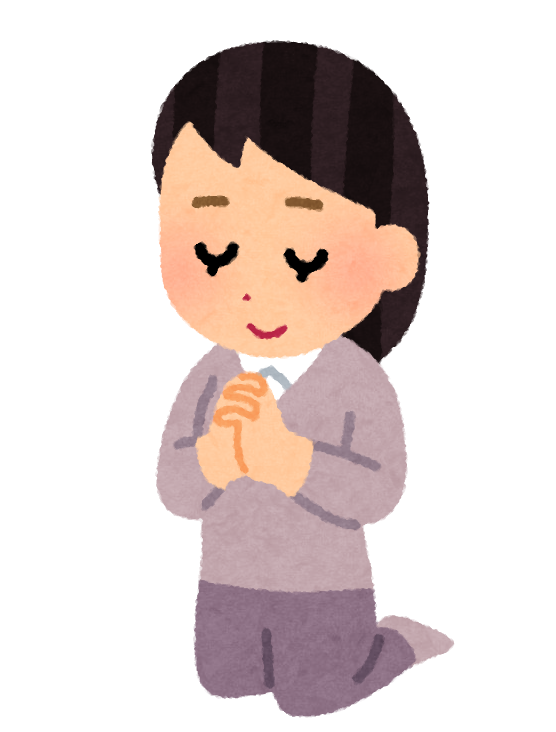 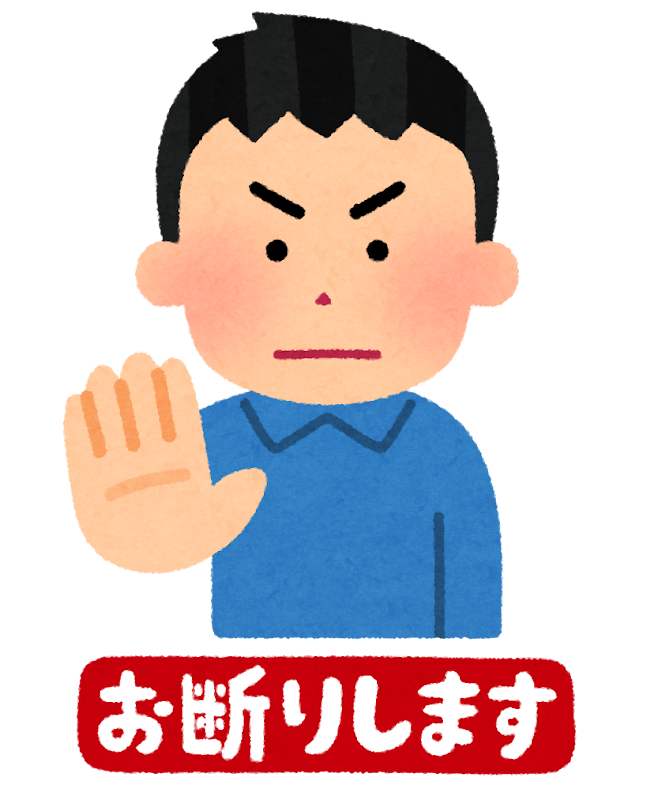 奴隷なども礼拝に同席
ローマ神への礼拝
奴隷
キリスト教徒
３世紀になると・・・
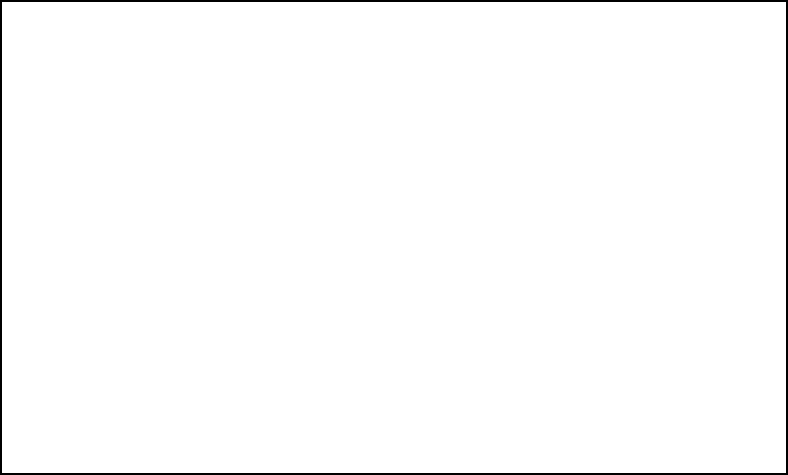 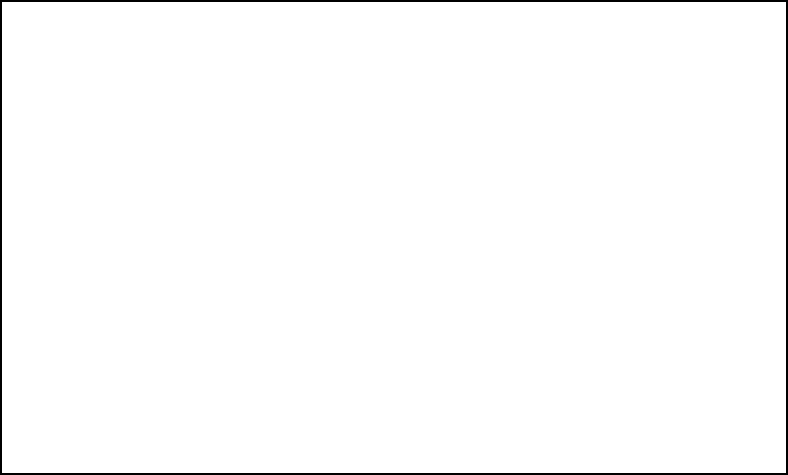 「３世紀の危機」
皇帝による崇拝命令
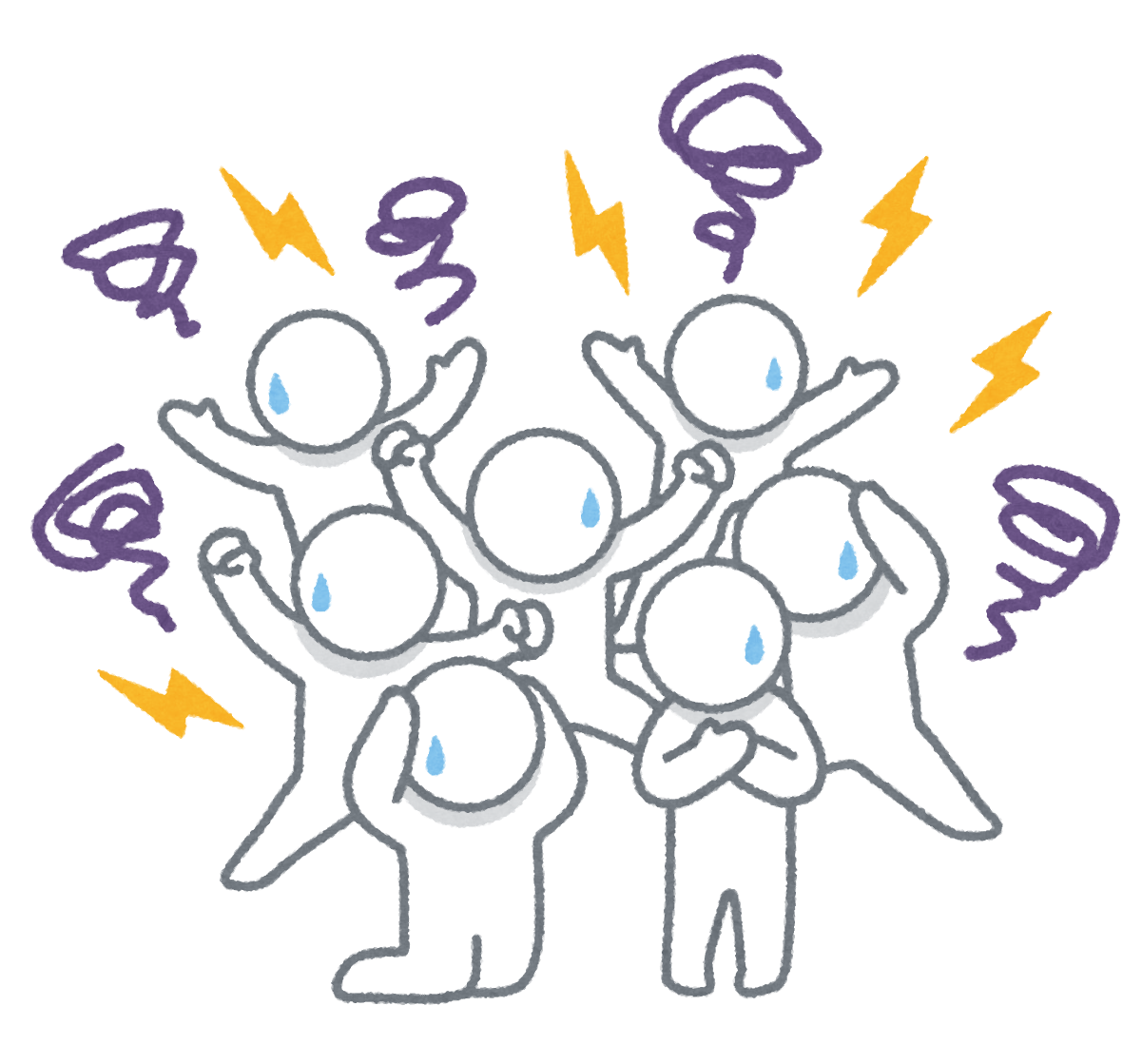 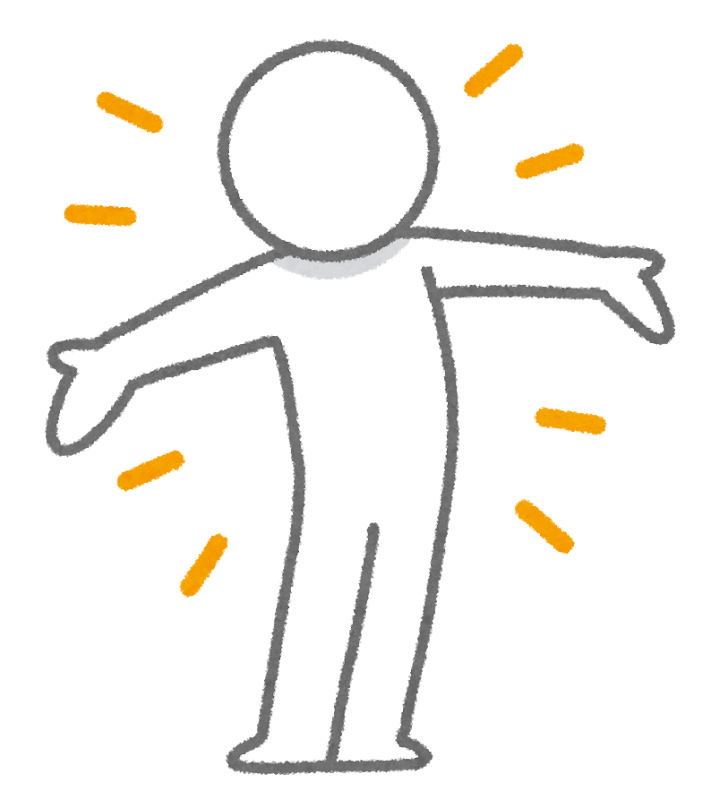 国家再興だ！
不安と混乱の時代
皇帝
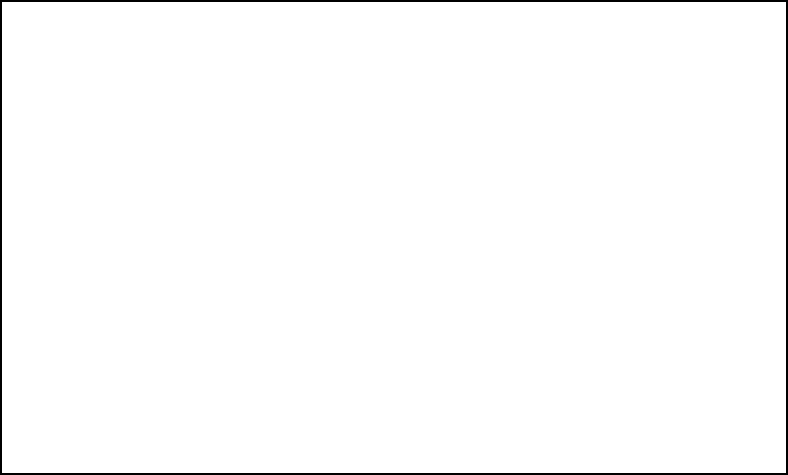 崇拝・儀礼を拒否
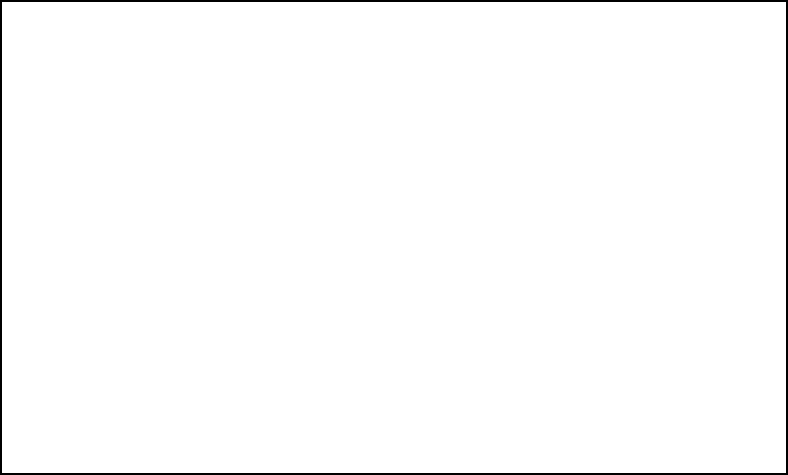 「反社会集団」として迫害
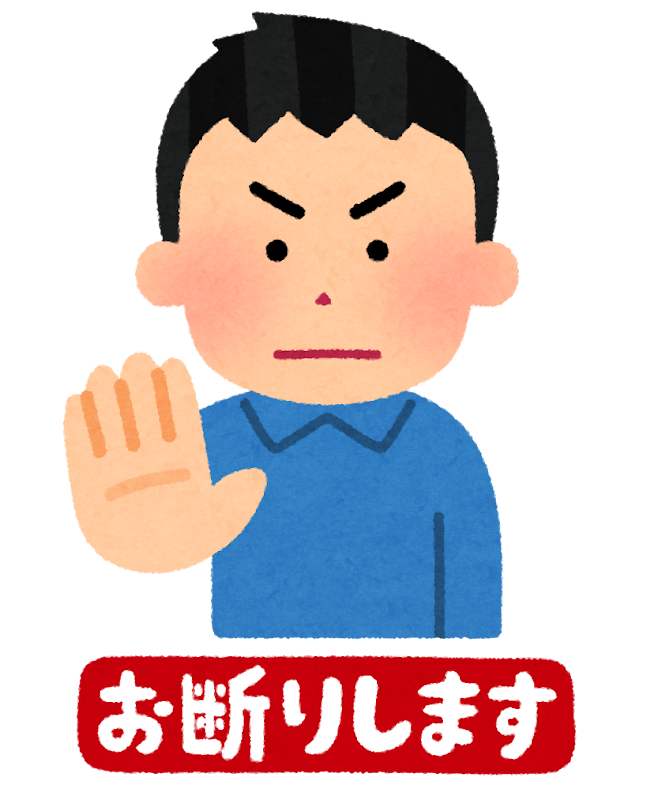 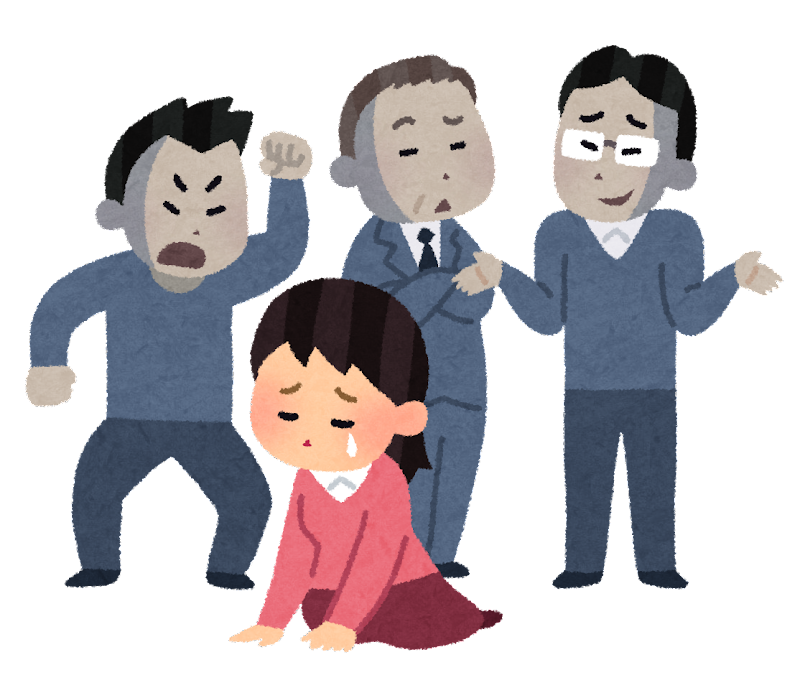 多くの殉教者
神はイエス様だけ
※殉教
…信仰のために命を
捨てること
キリスト教徒
キリスト教徒
ネロ帝の迫害
ローマ大火（64）
ネロ帝への悪評
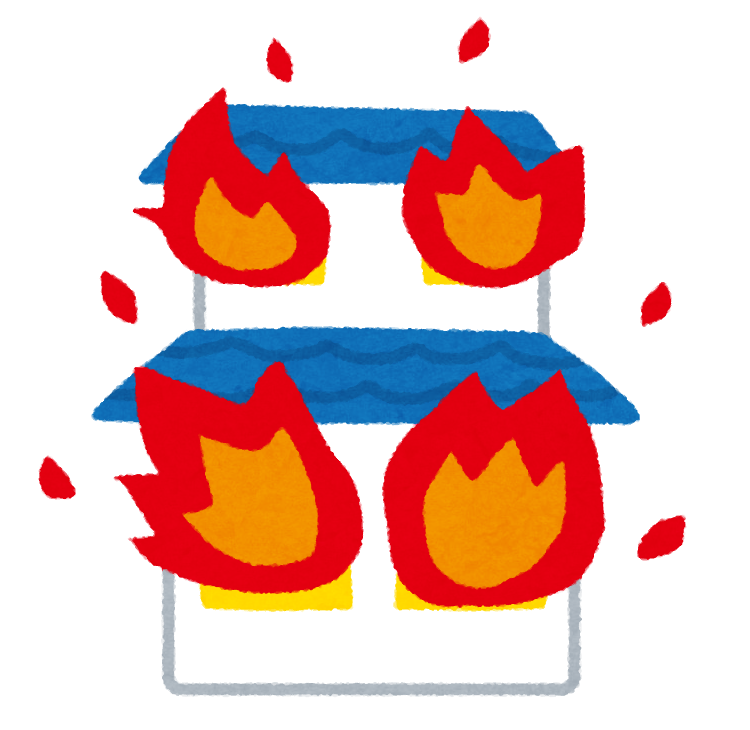 鎮火に約1週間
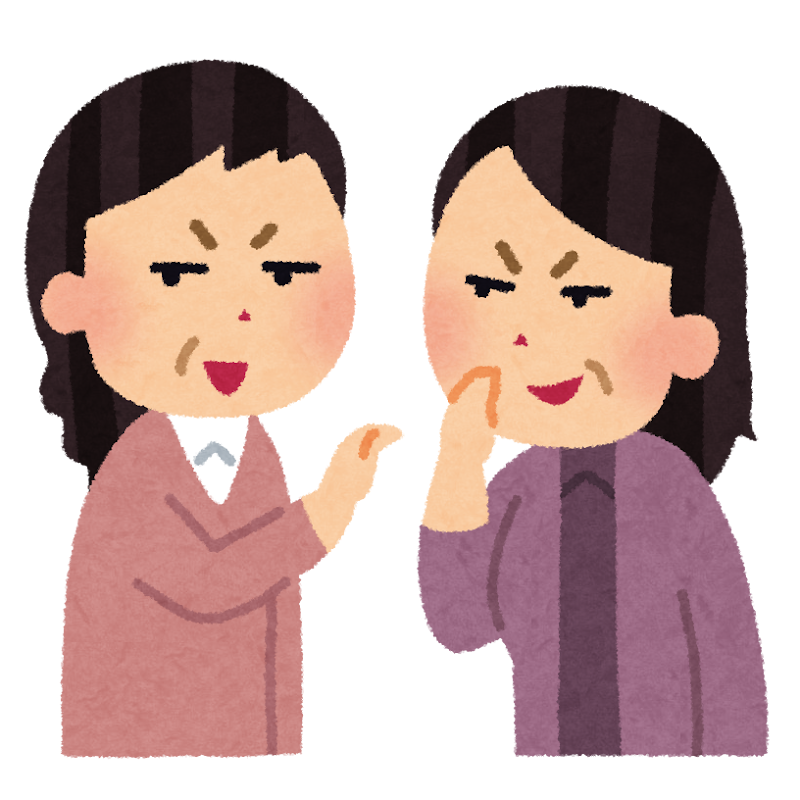 新都のためにわざと放火したらしいわよ
犯人をキリスト教徒と
断定
キリスト教の迫害
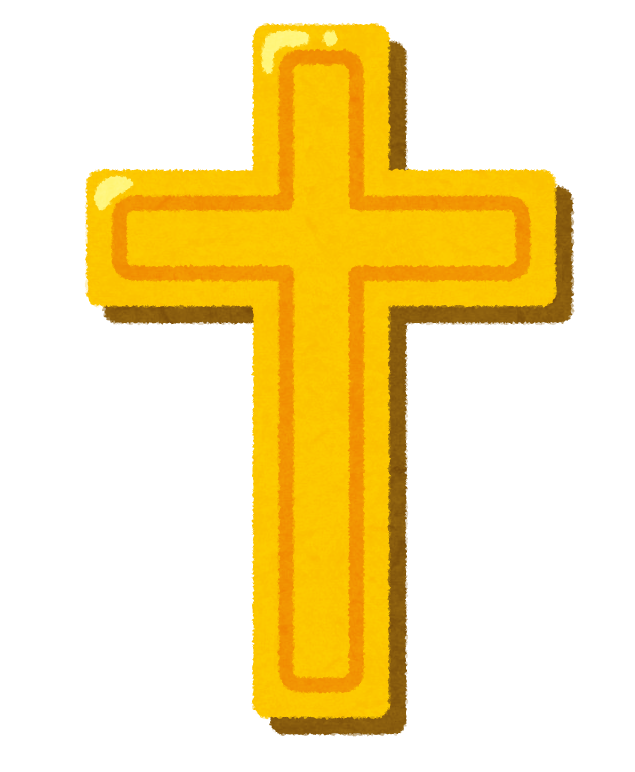 火あぶり
などの刑に
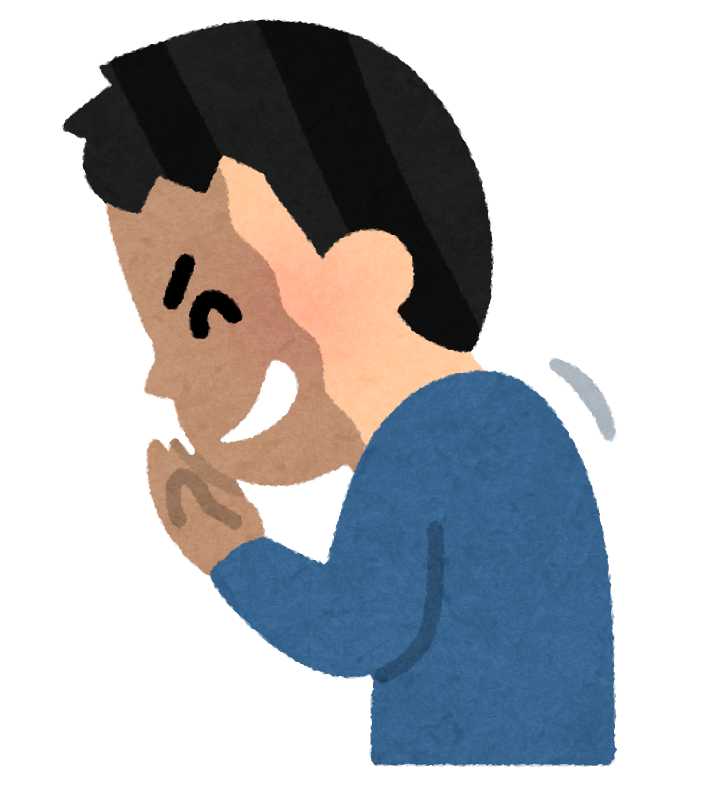 これで民衆の怒りが逸れる
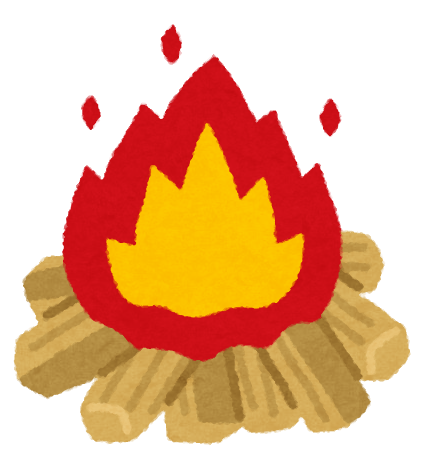 ペテロとパウロも
殉教
ネロ帝
ディオクレティアヌス帝の迫害
崇拝・儀礼を拒否
キリスト教の大迫害（303）
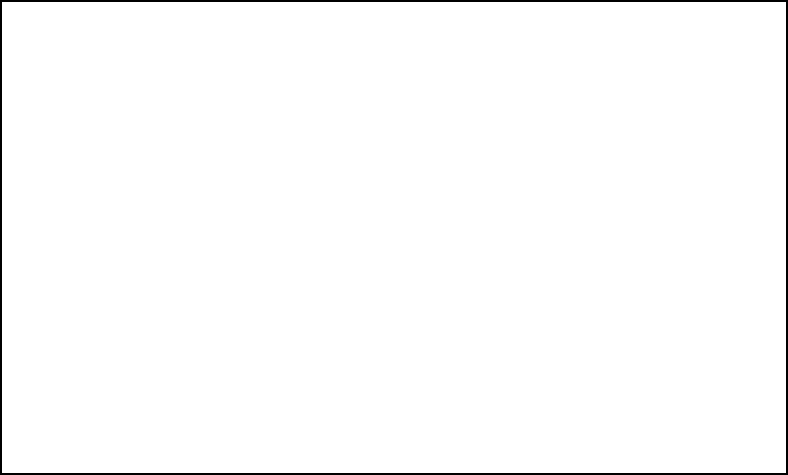 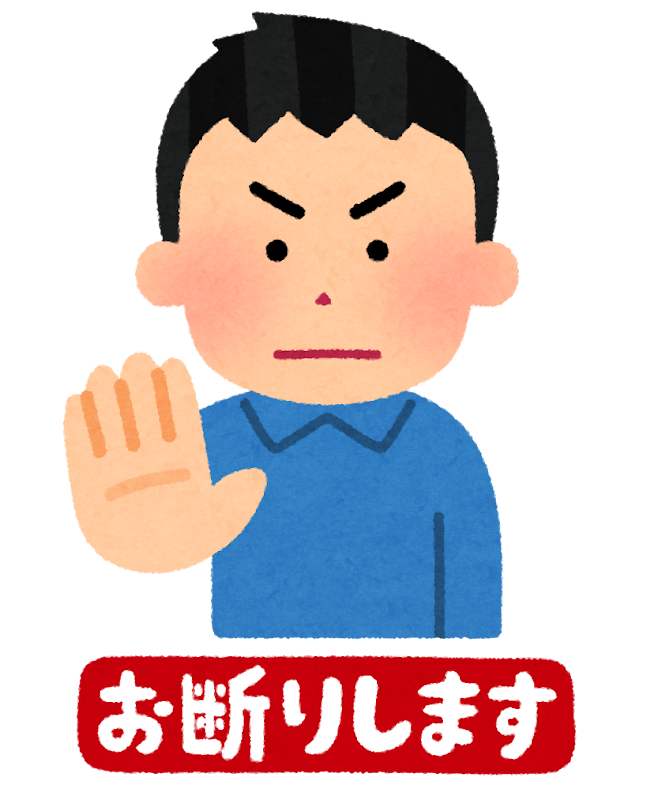 ・円形闘技場で猛獣のエサに
神はイエス様だけ
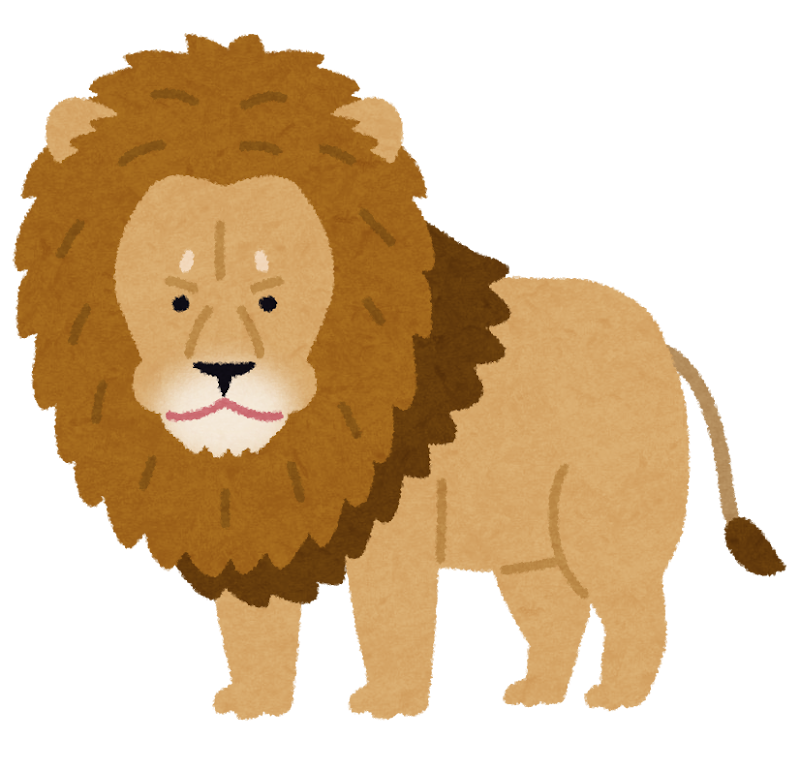 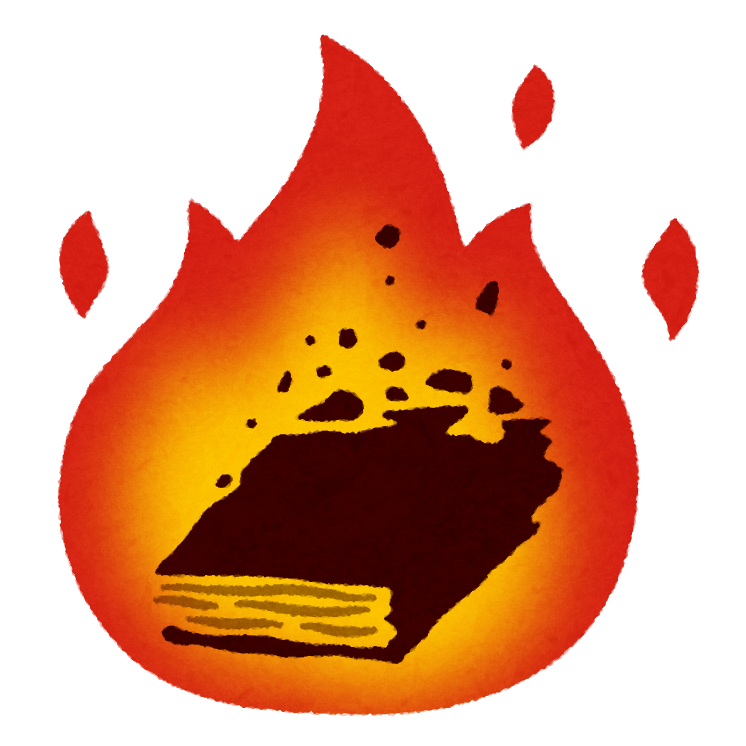 ・書物の焼却
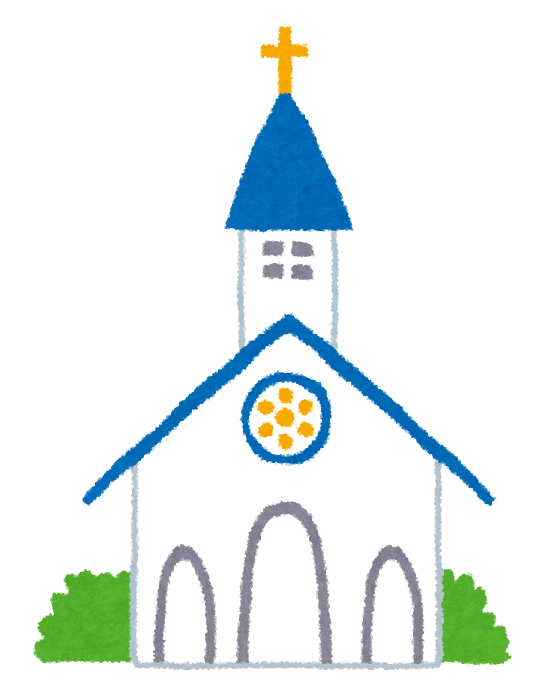 キリスト教徒
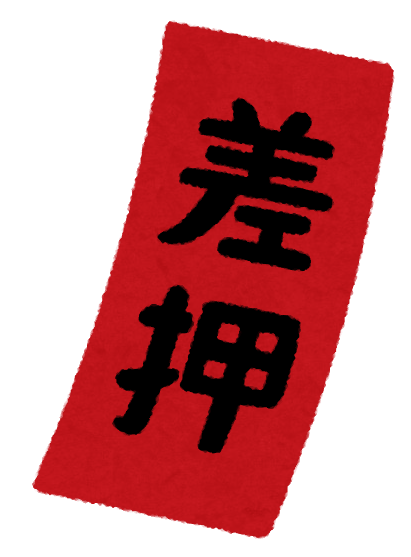 ・教会から財産没収
キリスト教徒の拠り所を
無くすのが目的
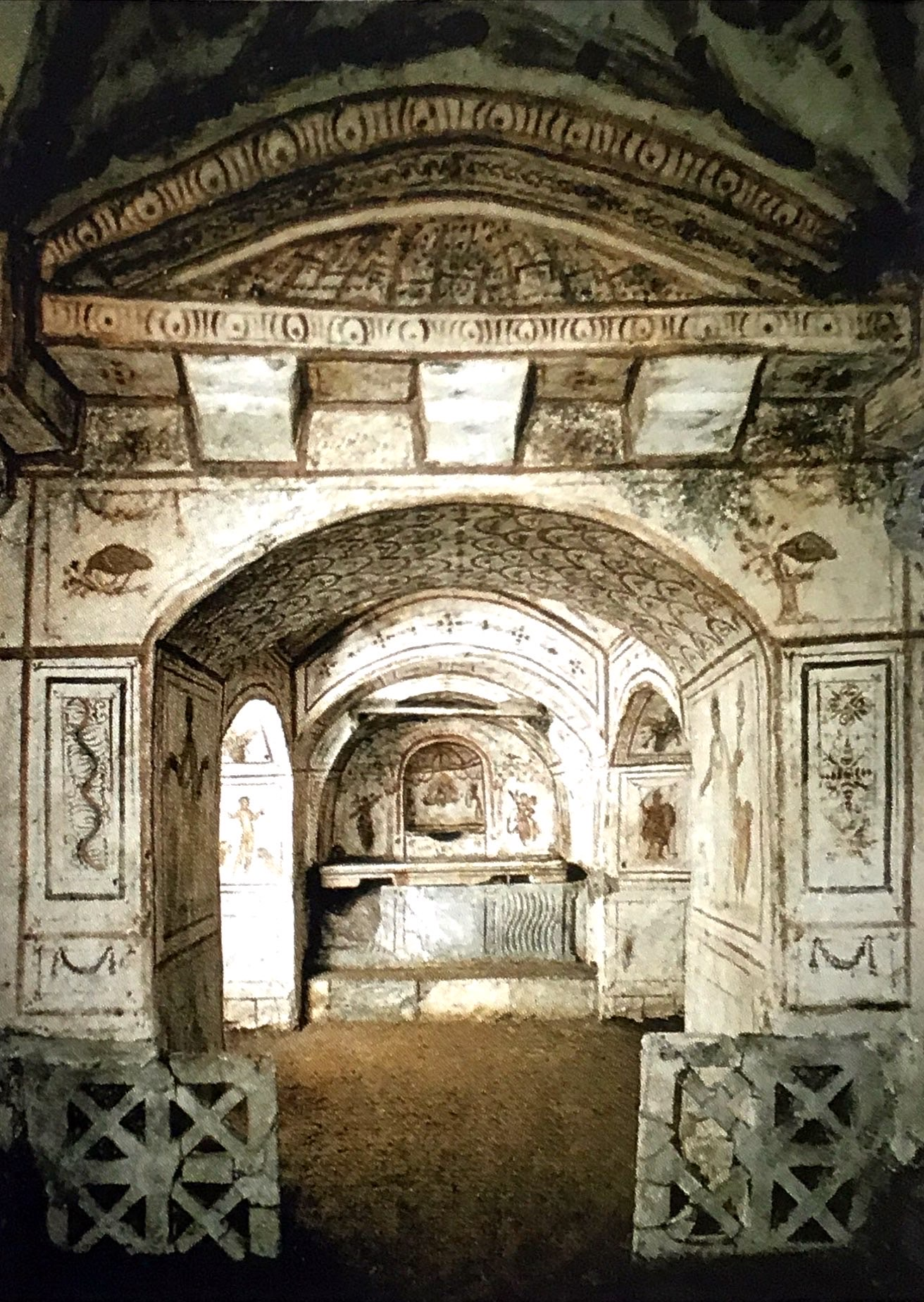 カタコンベ（地下墓地）
・迫害から逃れて礼拝した場所
・下層市民を中心に信仰を続け、
　徐々に信徒を拡大
壁画は初期キリスト教の信仰を伝える美術品
資料：『詳説世界史探究』山川出版社
キリスト教が帝国全土へ拡大
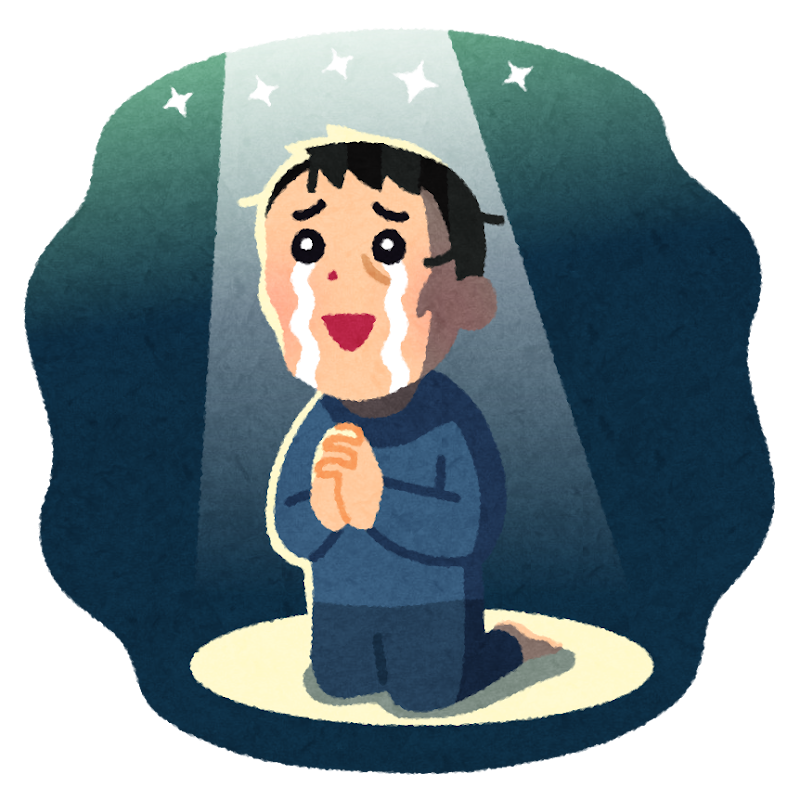 民族や身分に縛られない開放的な教義
以前
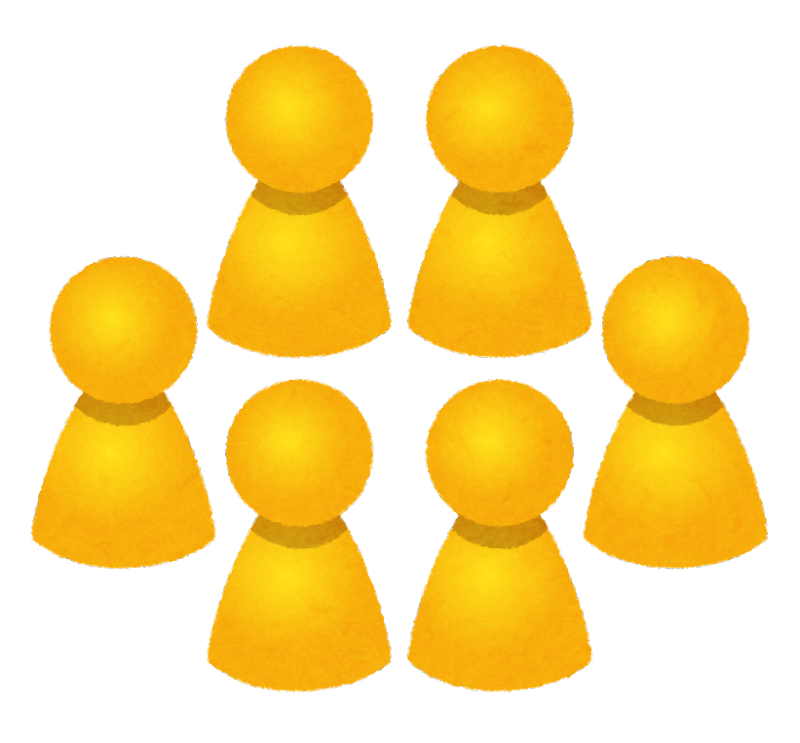 もう規制が
追い付かない
禁止ー！
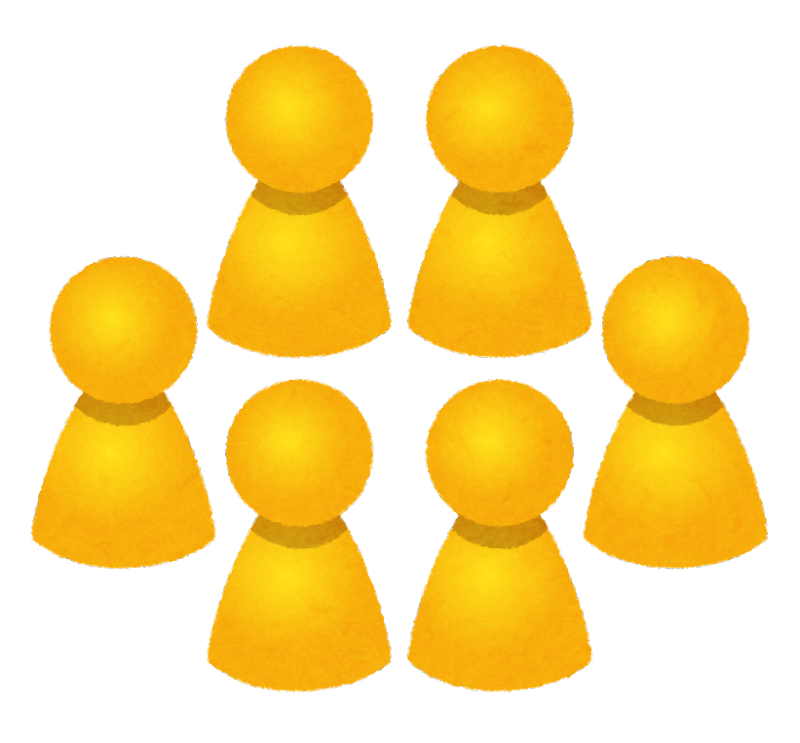 キリシタン
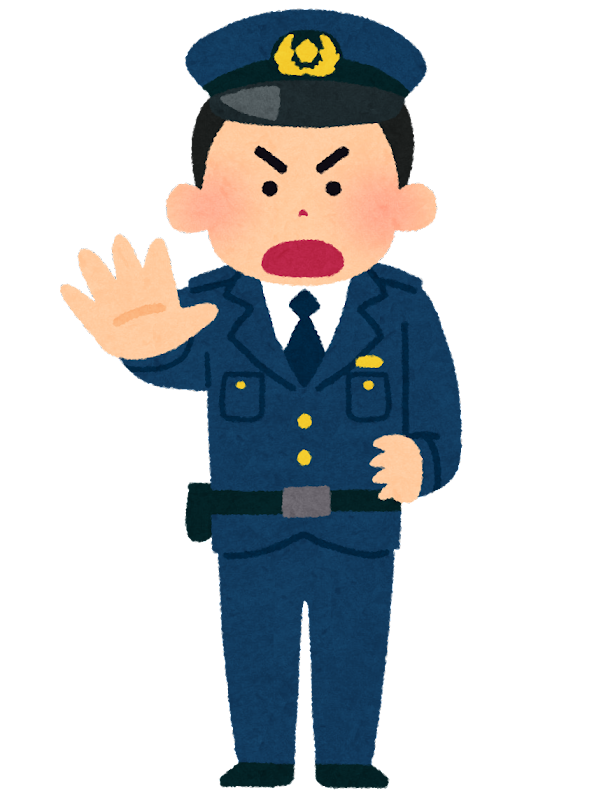 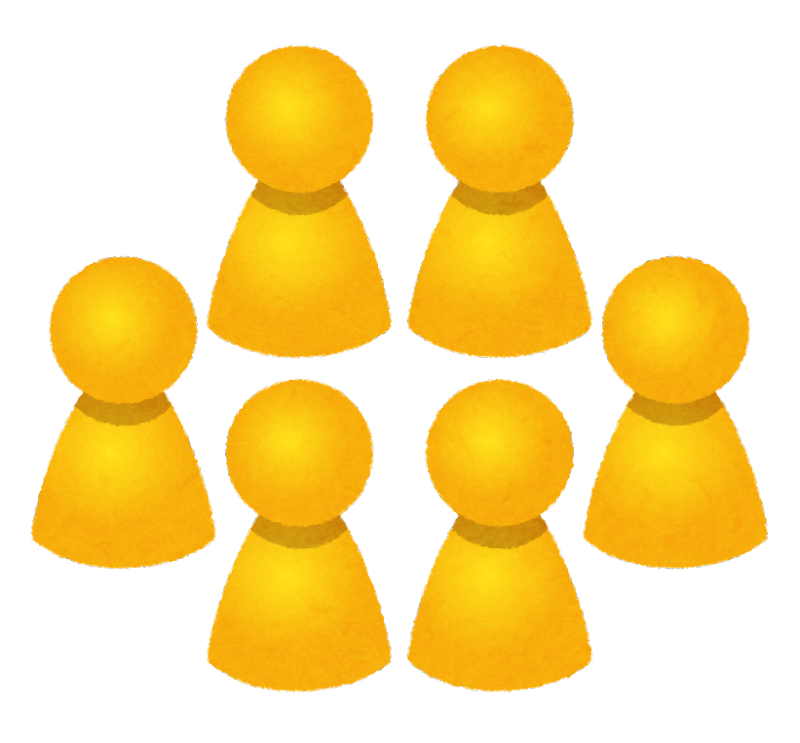 経過
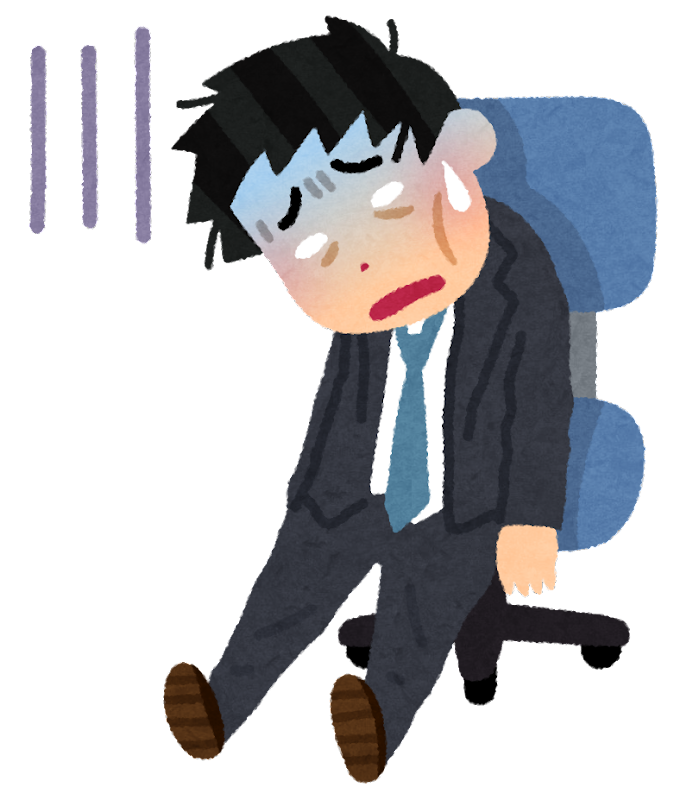 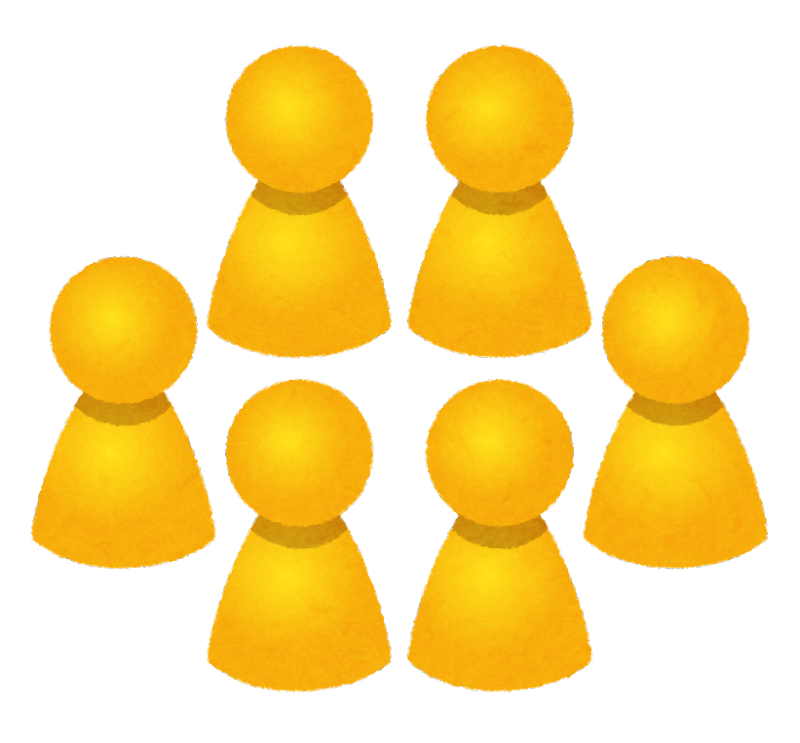 キリシタン
キリシタン
ローマ皇帝
キリシタン
ローマ皇帝
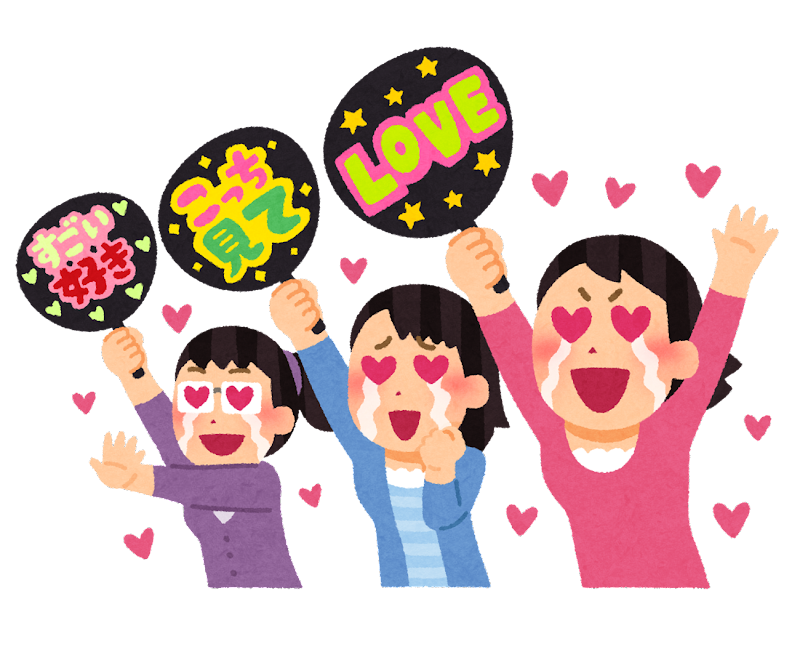 コンスタンティヌス帝
欧州では人気
ミラノ勅令（313）：キリスト教公認
あらゆる宗派が認められた
→　皇帝の保護下に著しく勢力伸長
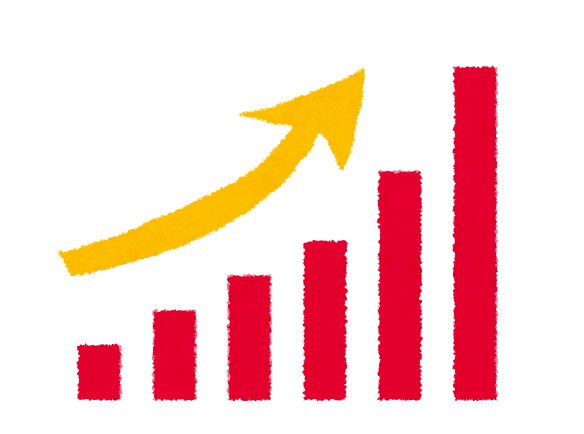 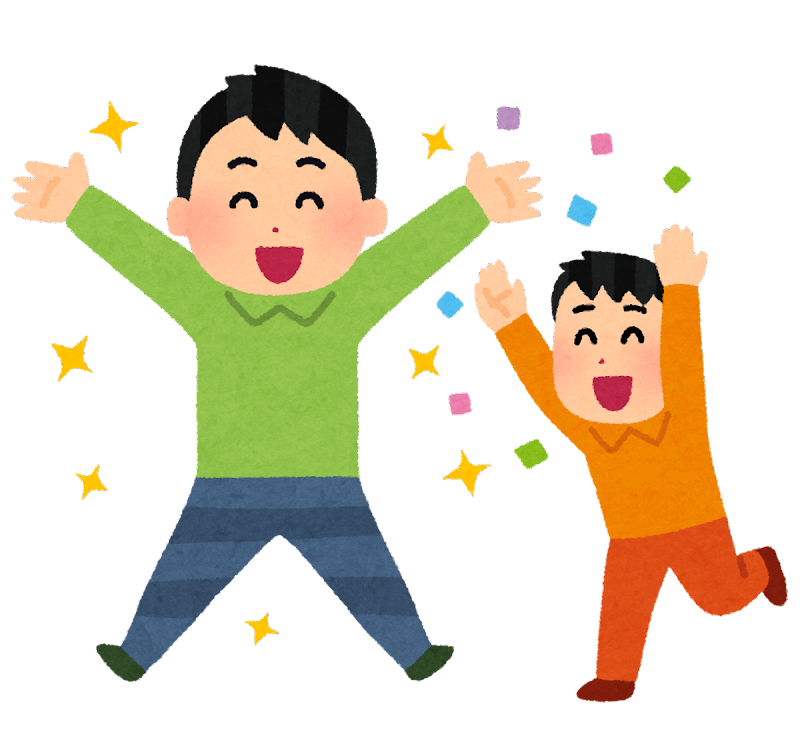 堂々と信仰できるぞ！
キリスト教の迫害と公認
迫害の始まり
・一神教と平等の原則によって帝国や民衆から危険視
→　皇帝崇拝を拒否したことで、迫害を受け、多くの殉教者
ネロ帝の迫害
・ローマ大火の責任を負わされ、初の大々的な迫害（64）
ディオクレティアヌス帝の迫害
・皇帝崇拝を拒否したことで大迫害（303）
公認
・カタコンベ（地下墓地）に隠れながら信仰を拡大
・ミラノ勅令：コンスタンティヌス帝によって公認